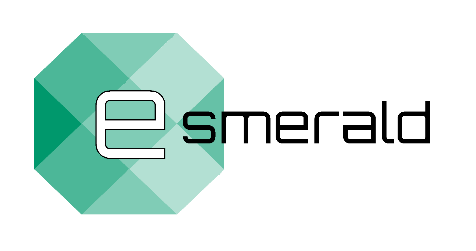 “Migliorare la resilienza delle PMI dopo il Lock Down”
EQUILIBRIO TRA LAVORO E VITA PRIVATA IN CONTESTI DI TELELAVORO
By: IDP
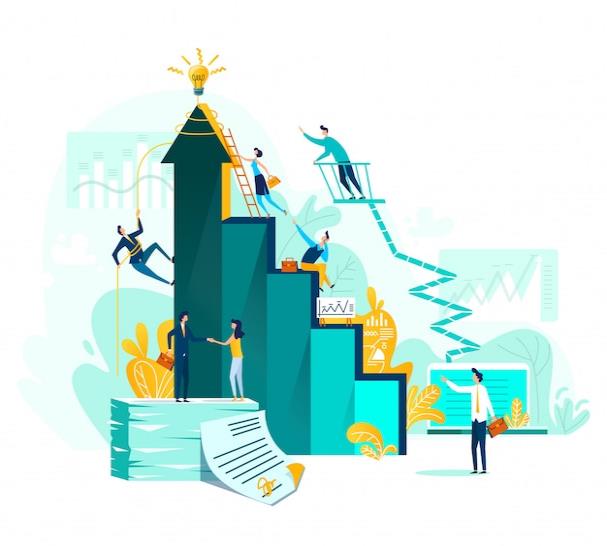 OBIETTIVI E SCOPI
Alla fine di questo modulo sarete in grado di:
Comprendere l'importanza dell'equilibrio tra lavoro e vita privata
Scoprite come raggiungere l'equilibrio tra lavoro e vita privata lavorando da remoto
Sapere come migliorare l'equilibrio tra lavoro e vita privata del vostro team remoto
Imparare le regole chiave per migliorare l'equilibrio tra lavoro e vita privata come telelavoratore
INDICE
Unit 1: Equilibrio vita-lavoro in contesti di telelavoro
Overview in Europe
Definitions
Pros and Cons of tele-working 
Impact of inadequate work-life balance working remotely 
How improve work-life balance among your remote team
Tips for a better work-life balance in smart-work
UNIT 1: Equilibrio vita-lavoro in contesti di telelavoro
SEZIONE 1.1.: Panoramica in Europa
La pandemia di Covid-19 ha portato a un drastico aumento del telelavoro in Europa.
Pur beneficiando di una maggiore flessibilità e autonomia, i telelavoratori hanno spesso un carico di lavoro maggiore, con un impatto negativo sull'equilibrio tra lavoro e vita privata.


Le donne sono più colpite degli uomini
Telelavoro in UE-27 durante la pandemia
Equilibrio tra lavoro e vita private in UE -27 durante la pandemia
Fonte: Eurostat Ifsa_ehomp 2021
Fonte: Eurofound, Living, working and Covid-19 dataset (2021)
UNIT 1: Equilibrio vita-lavoro in contesti di telelavoro
SEZIONE 1.2.: Definizioni
Lavoro a distanza
Il telelavoro o lavoro a distanza è "una forma di organizzazione e/o esecuzione del lavoro, utilizzando le tecnologie dell'informazione, nel contesto di un contratto/rapporto di lavoro, in cui il lavoro, che potrebbe anche essere svolto presso i locali del datore di lavoro, viene svolto regolarmente fuori da tali locali" (UNICE/UAPME et al., 2002).
Equilibrio vita-lavoro
"L'equilibrio tra vita privata e vita lavorativa consiste nel riuscire a conciliare gli impegni familiari, il tempo libero e il lavoro, compreso il lavoro retribuito e non retribuito" (OCSE, 2020).
UNIT 1: Equilibrio vita-lavoro in contesti di telelavoro
SEZIONE 1.3.: Pro e contro del telelavoro
Svantaggi
Tecnologia adeguata per la produttività
Diversi tipi di distrazioni
Problemi di sicurezza 
Assenza di comunicazione face-to-face
Sentire la disconnessione
Difficoltà nella gestione di team virtuali
Vantaggi
Maggiore soddisfazione dei dipendenti
Miglior equilibrio tra vita provata e vita lavorativa
Più flessibilità
Meno costi operativi
Meno spese per i dipendendti
Nessuna necessità di pendolarismo
UNIT 1: Equilibrio vita-lavoro in contesti di telelavoro
SEZIONE 1.4.: Impatto di un inadeguato equilibrio tra lavoro e vita privata lavorando da remoto
Depressione e ansia
Indebolimento del sistema immunitario
EFFETTI 
DI UNO SCARSO EQUILIBRIO TRA LAVORO E VITA PRIVATA LAVORANDO DA REMOTO
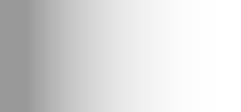 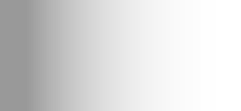 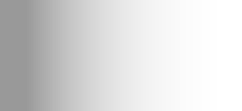 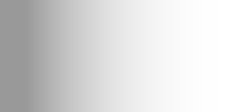 Descrescita della produttività
Alti livelli di stress
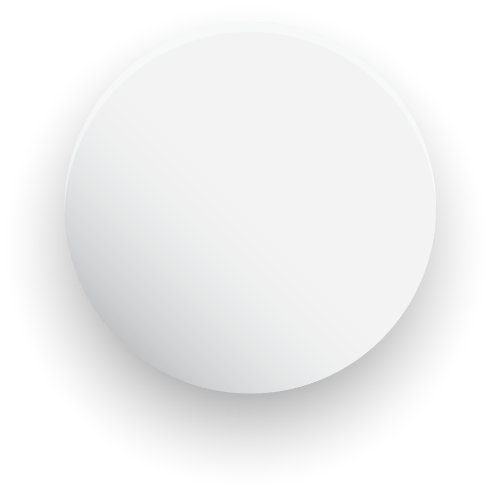 UNIT 1: Equilibrio vita-lavoro in contesti di telelavoro
SEZIONE 1.5.: Come migliorare l'equilibrio tra lavoro e vita privata del vostro team remoto
Comunicare con i dipendenti
Lorem Ipsum has two main data statistical important.
45%
Definire aspettative chiare
Formare i dirigenti/supervisori
Lorem Ipsum has two main data statistical important.
Flessibilità nella pratica
Lorem Ipsum has two main data statistical important.
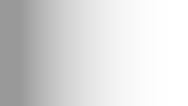 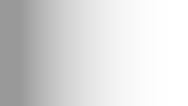 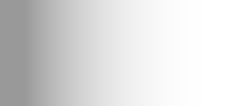 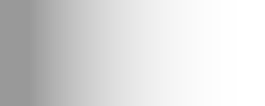 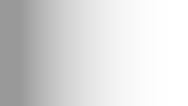 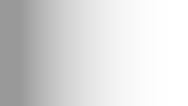 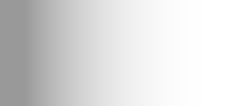 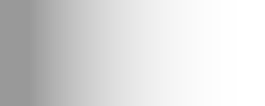 UNIT 1: Equilibrio vita-lavoro in contesti di telelavoro
SEZIONE 1.6.: Suggerimenti per un migliore equilibrio tra lavoro e vita privata nello smart-working
Stabilite un programma e rispettatelo
Fare delle pause durante il giorno
Mostra il tuo stato online/offline negli strumenti di comunicazione
Pianificare le attività post-lavorative
Ufficio
Personale
Preparatevi come se steste andando in ufficio
Mangiare cibi sani/
Preparare un pranzo adeguato
Lavorare in un luogo tranquillo a casa e creare uno spazio per l'ufficio
Uscire all'aperto e fare una passeggiata /
Praticare sport
Punti chiave:
Il telelavoro ha molti vantaggi, ma nasconde delle insidie che potrebbero mettere a rischio l'equilibrio tra vita privata e lavoro.
Un cattivo equilibrio tra lavoro e vita privata può avere gravi conseguenze
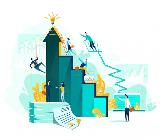 Azioni concrete a livello personale e collettivo possono migliorare l'equilibrio generale tra lavoro e vita privata dei team remoti
Grazie!